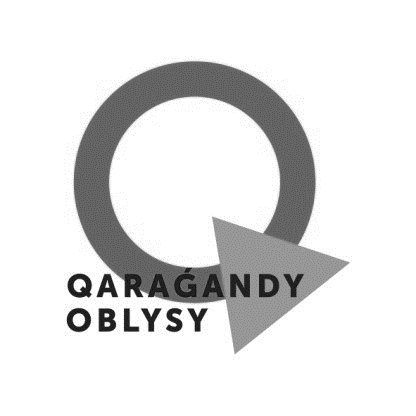 КГУ «Лицей №2 имени Абая города Балхаш»
«ДО»
«ПОСЛЕ»
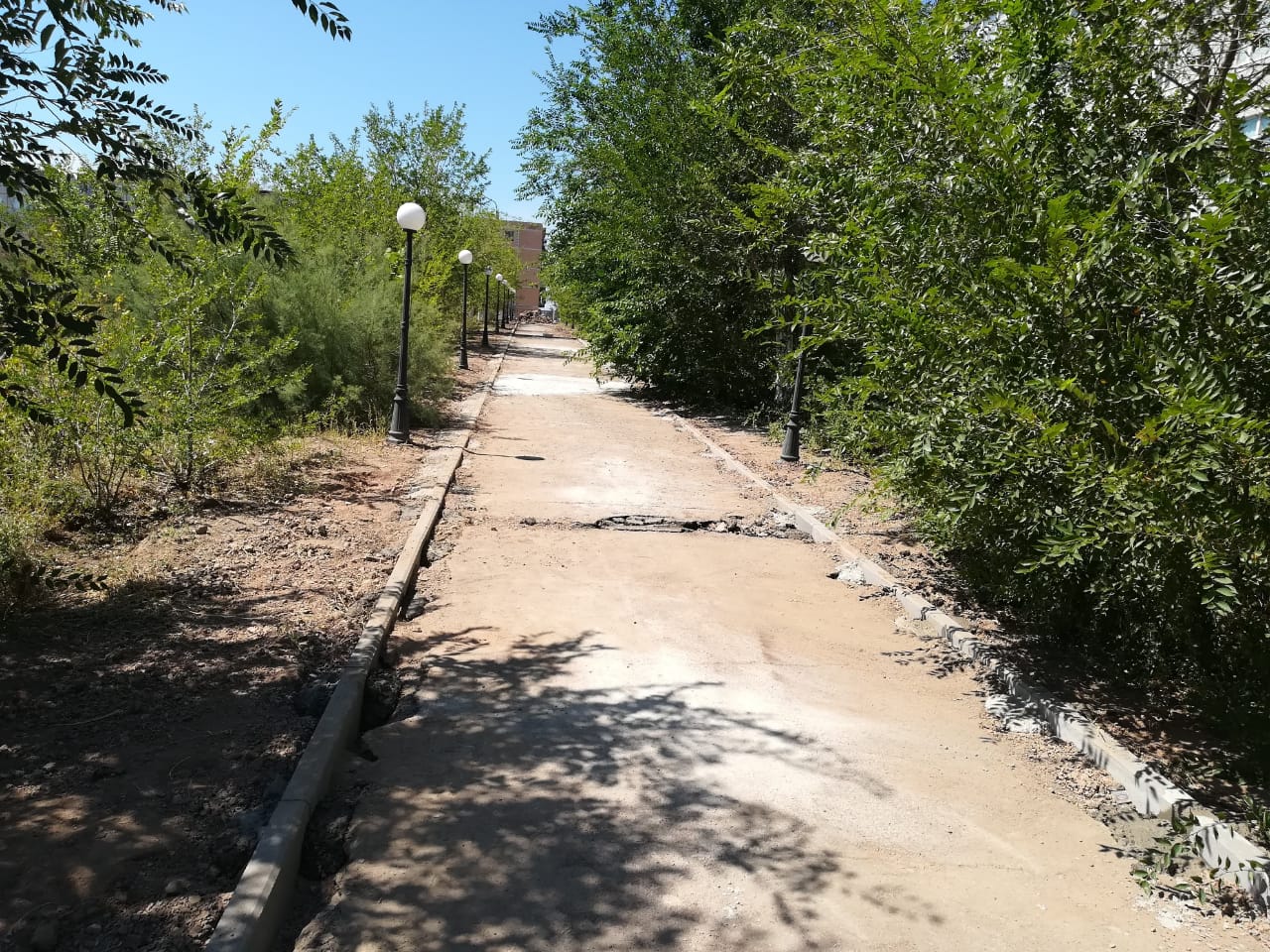 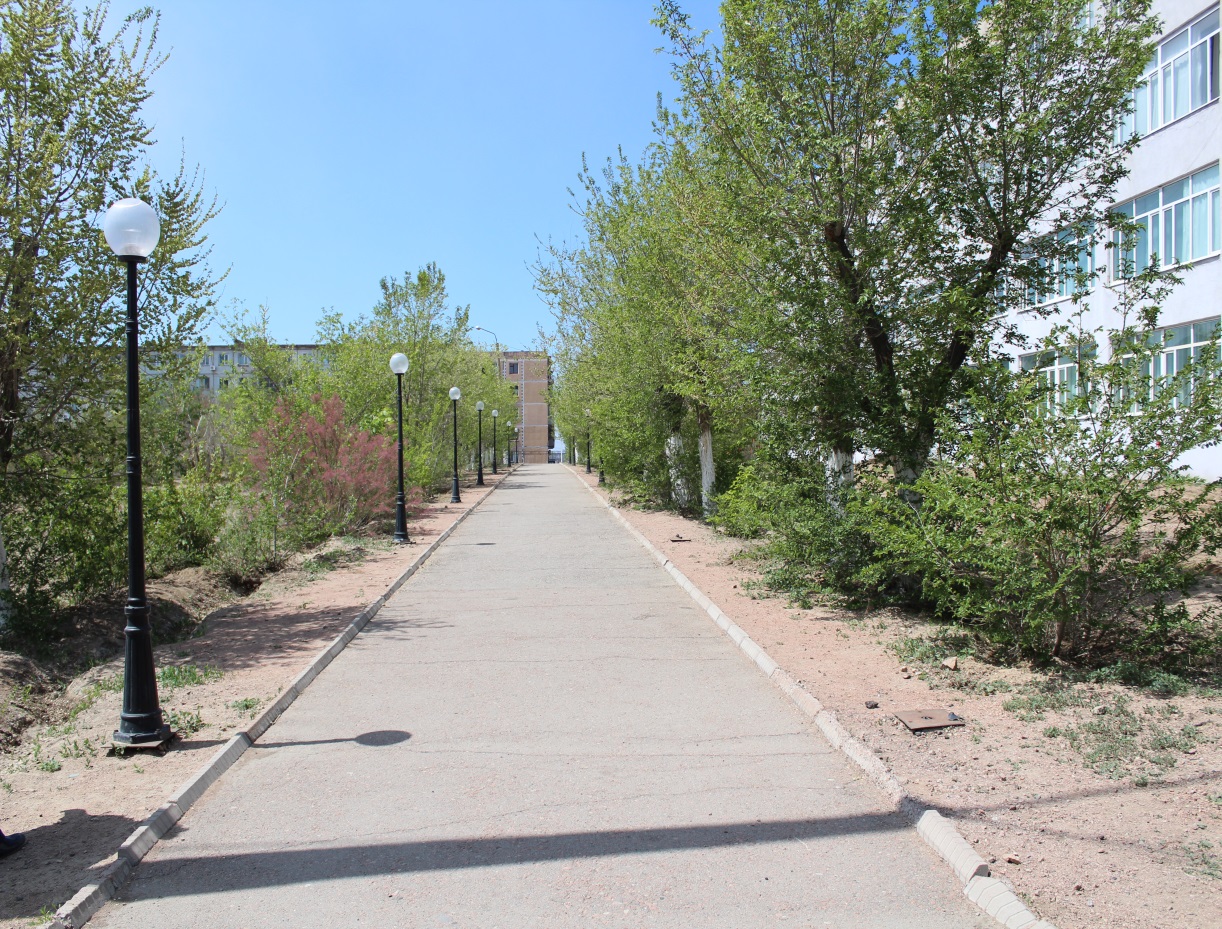 Характеристика здания

Год ввода в эксплуатацию:1978 г.
Проектная мощность:1320 
Тип здания: Железобетон, 4 этажное
Общая площадь: 5813м2
Текущий ремонт уличного освещения

Поставщик:  ТОО «СТМ-строй»
Руководитель: Тохтиев Закир Азимжанович
Договор №43 от 09.04.2018г. на сумму  2 356 800-32 тенге
1
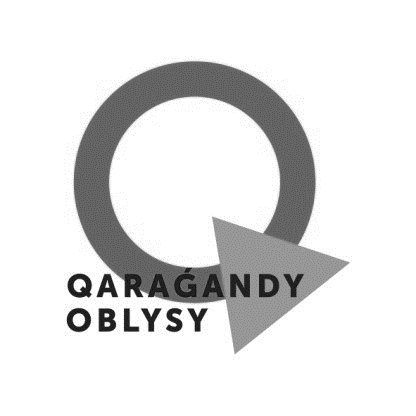 КГУ «Лицей №2 имени Абая города Балхаш»
«ДО»
«ПОСЛЕ»
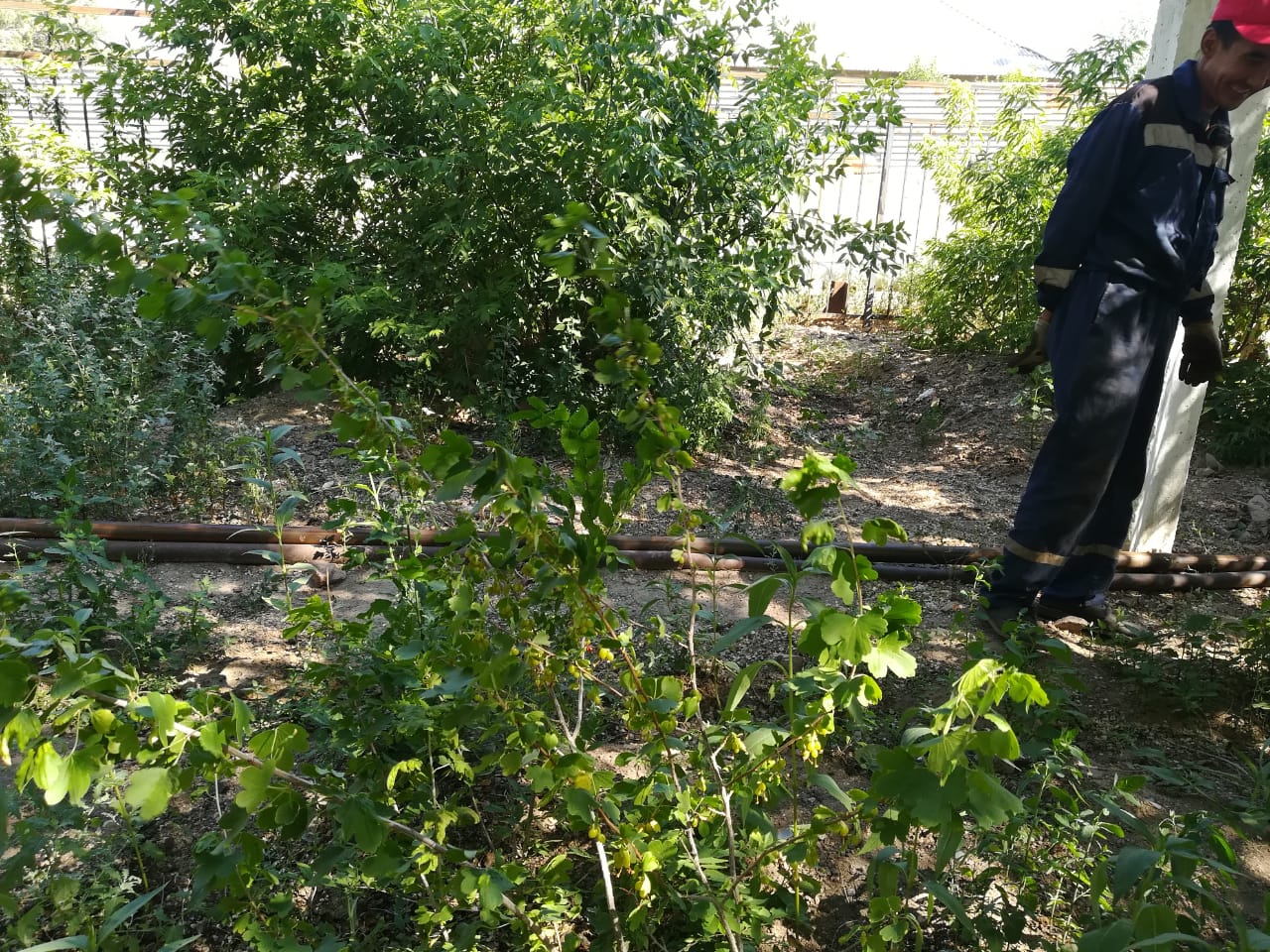 Характеристика здания

Год ввода в эксплуатацию:1978 г.
Проектная мощность:1320 
Тип здания: Железобетон, 4 этажное
Общая площадь: 5813м2
Текущий ремонт по монтажу поливной системы,текущий ремонт тротуаров, текущий ремонт  напольного покрытия спортивного зала 

Поставщик:  ТОО «КОМПЛЕКТ-5»
Руководитель: Сайлауханов Кадыр Спандиярулы
Договор №78 от  26.06.2019г. на сумму 10 640 000-00 тенге
2
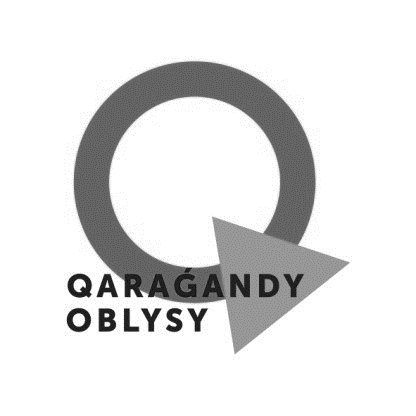 КГУ «Лицей №2 имени Абая города Балхаш»
«ДО»
«ПОСЛЕ»
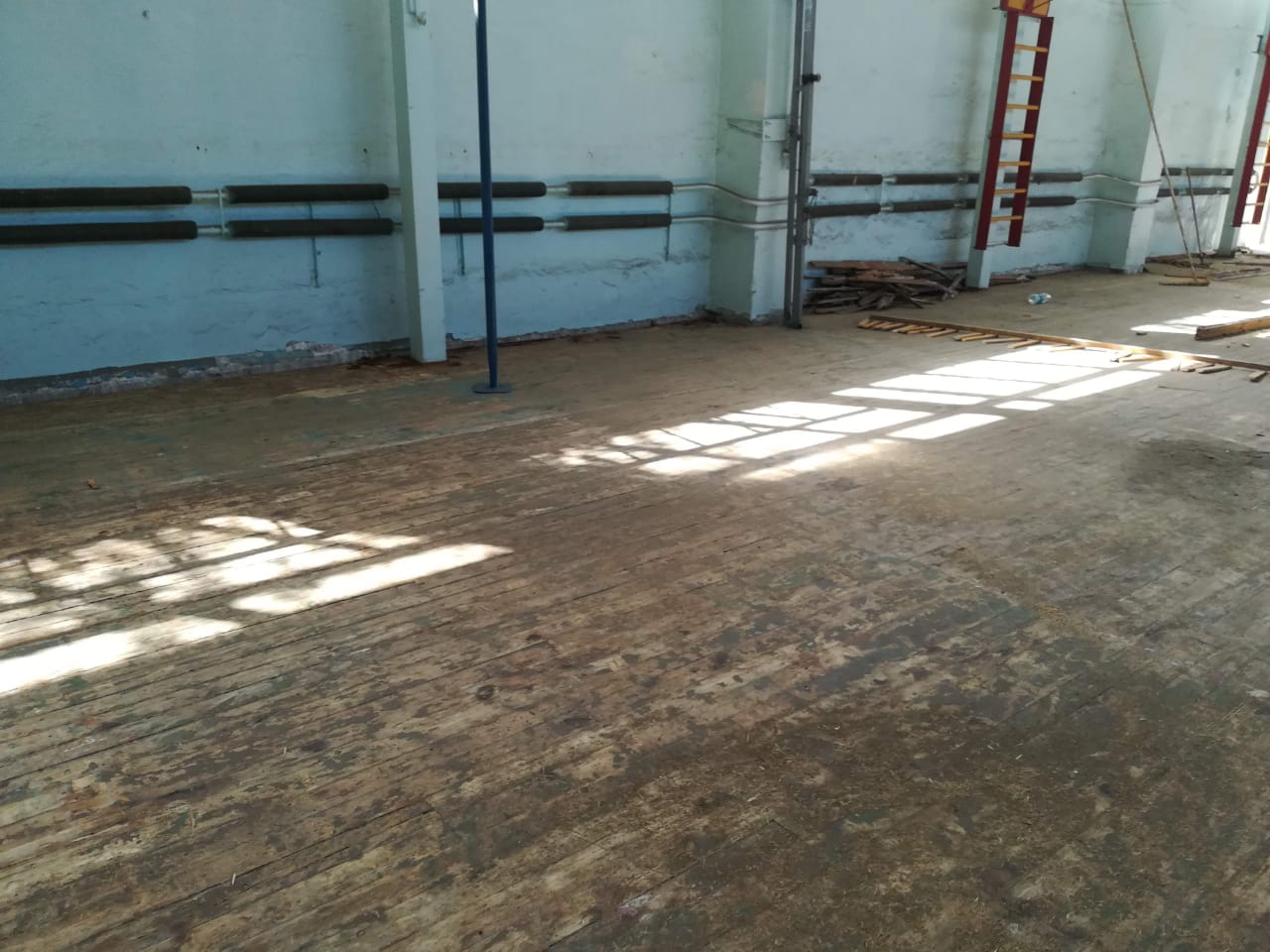 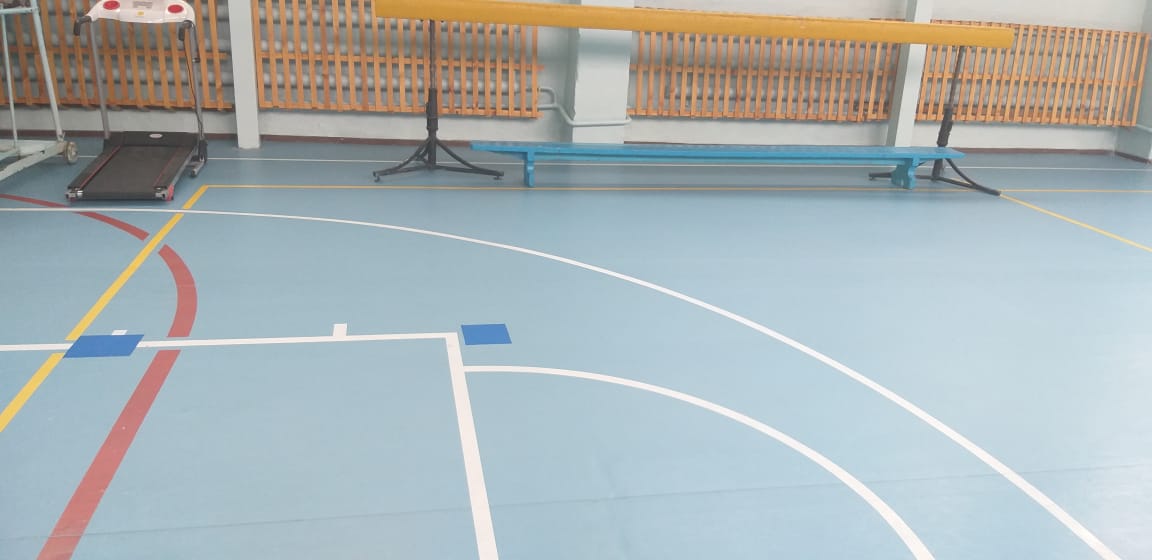 Текущий ремонт по монтажу поливной системы,текущий ремонт тротуаров, текущий ремонт  напольного покрытия спортивного зала 

Поставщик:  ТОО «КОМПЛЕКТ-5»
Руководитель: Сайлауханов Кадыр Спандиярулы
Договор №78 от 26.06.2019г.  на сумму 10 640 000-00 тенге
Характеристика здания

Год ввода в эксплуатацию:1978 г.
Проектная мощность:1320 
Тип здания: Железобетон, 4 этажное
Общая площадь: 5813м2
3
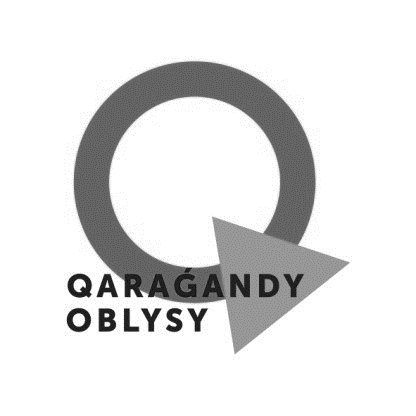 КГУ «Лицей №2 имени Абая города Балхаш»
«ДО»
«ПОСЛЕ»
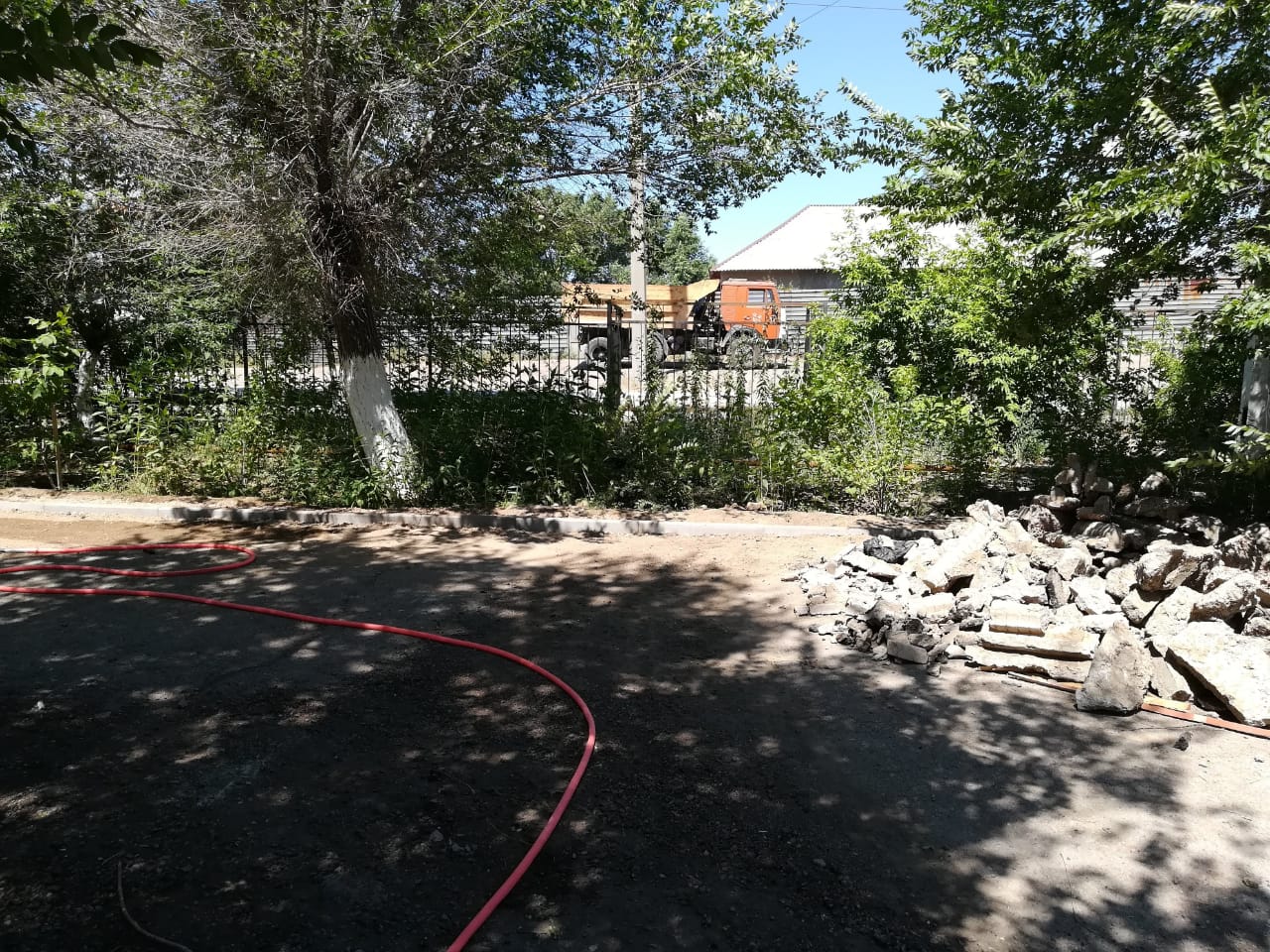 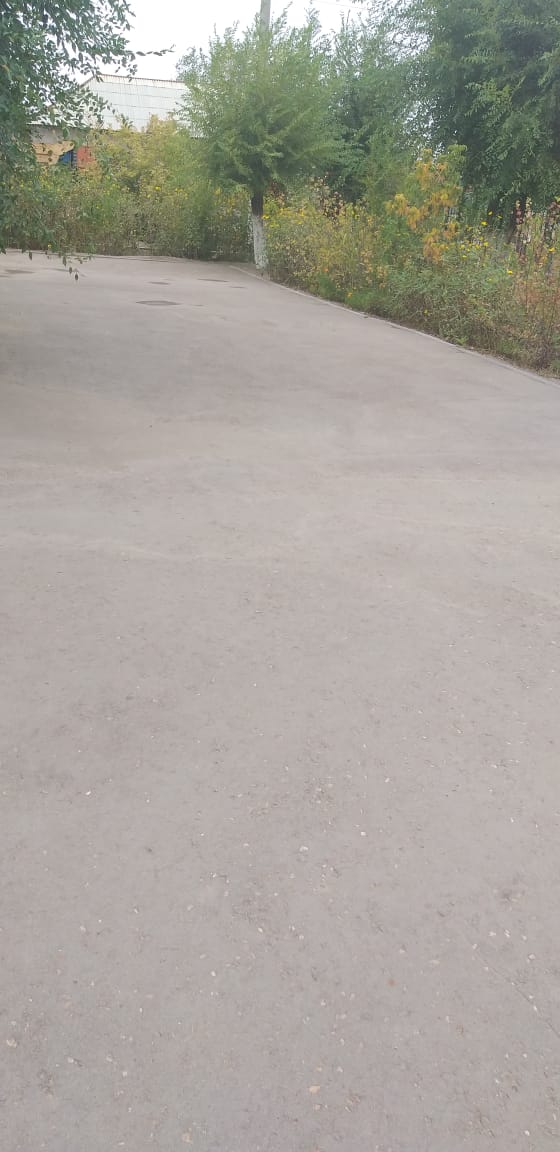 Характеристика здания

Год ввода в эксплуатацию:1978 г.
Проектная мощность:1320 
Тип здания: Железобетон, 4 этажное
Общая площадь: 5813м2
Текущий ремонт по монтажу поливной системы,текущий ремонт тротуаров, текущий ремонт  напольного покрытия спортивного зала 

Поставщик:  ТОО «КОМПЛЕКТ-5»
Руководитель: Сайлауханов Кадыр Спандиярулы
Договор №78 от 26.06.2019г. на сумму 10 640 000-00 тенге
4
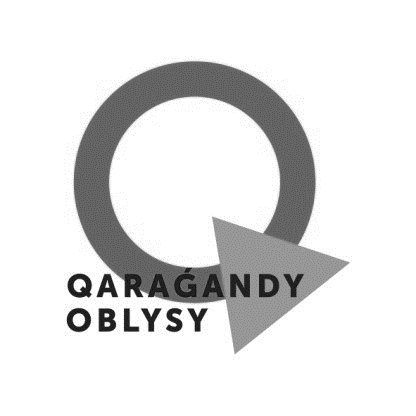 КГУ «Лицей №2 имени Абая города Балхаш»
«ДО»
«ПОСЛЕ»
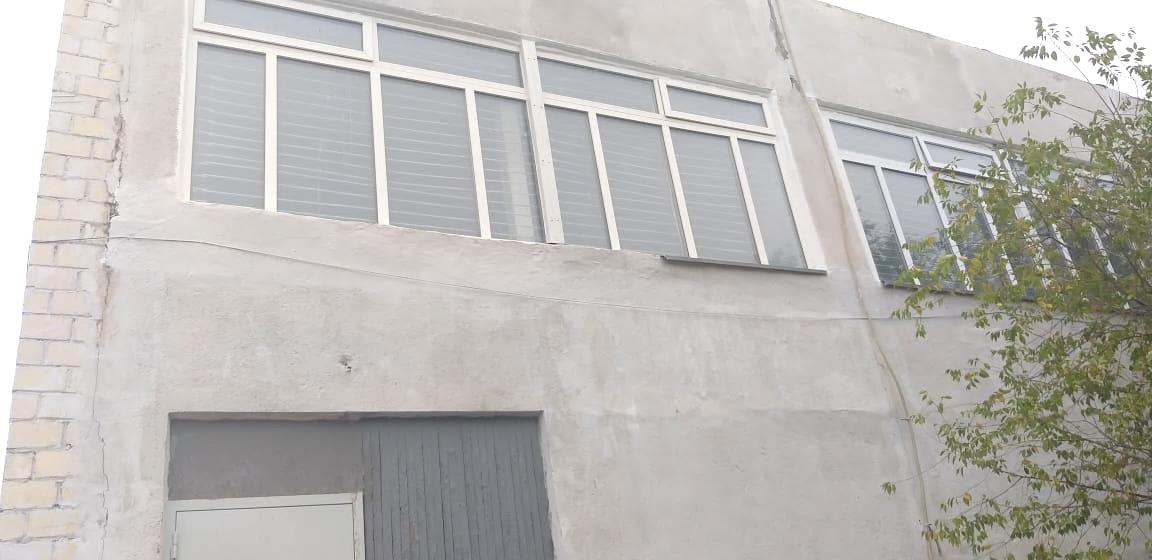 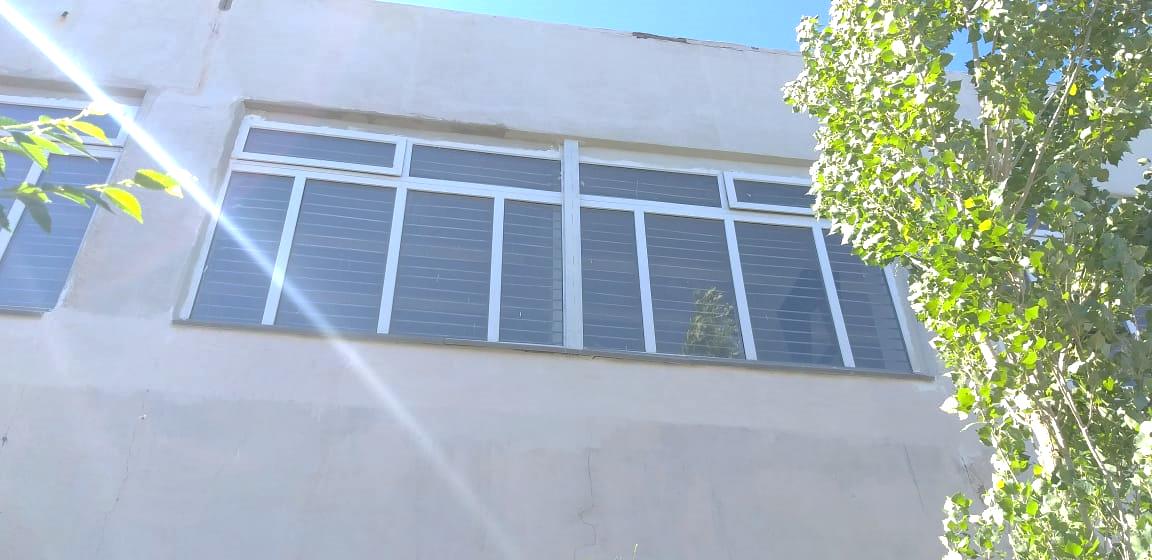 Текущий ремонт по укреплению оконных блоков в спортзале 

Поставщик:  ТОО «БАКС-ЛТД»
Руководитель:  Полозов Александр Николаевич
Договор № 46 от 06.03.2020г. на сумму 495 041-07 тенге
Характеристика здания

Год ввода в эксплуатацию:1978 г.
Проектная мощность:1320 
Тип здания: Железобетон, 4 этажное
Общая площадь: 5813м2
5
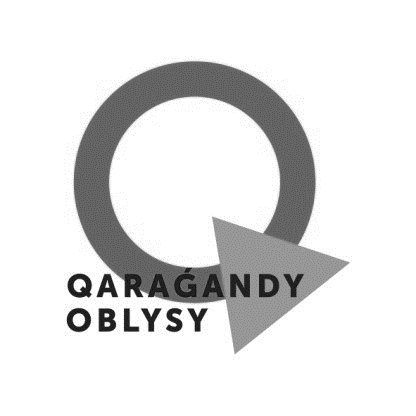 КГУ «Лицей №2 имени Абая города Балхаш»
«ДО»
«ПОСЛЕ»
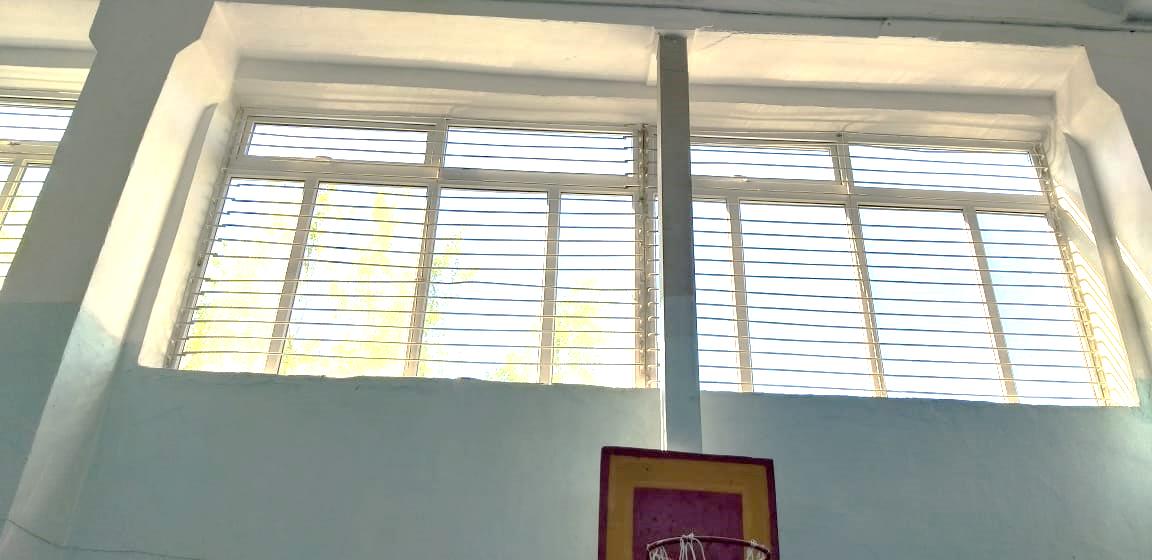 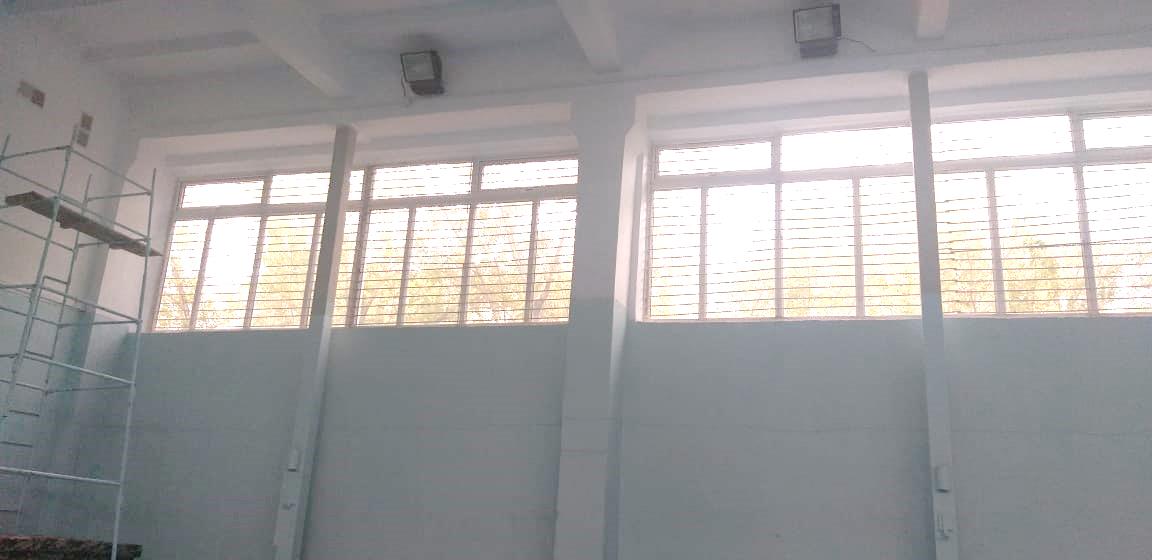 Характеристика здания

Год ввода в эксплуатацию:1978 г.
Проектная мощность:1320 
Тип здания: Железобетон, 4 этажное
Общая площадь: 5813м2
Текущий ремонт по укреплению оконных блоков в спортзале 

Поставщик:  ТОО «БАКС-ЛТД»
Руководитель:  Полозов Александр Николаевич
Договор № 46 от 06.03.2020г. на сумму 495 041-07 тенге
6
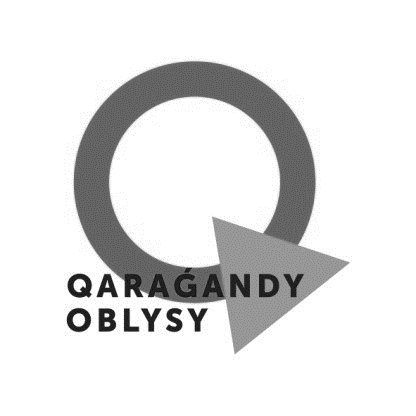 КГУ «Лицей №2 имени Абая города Балхаш»
«ДО»
«ПОСЛЕ»
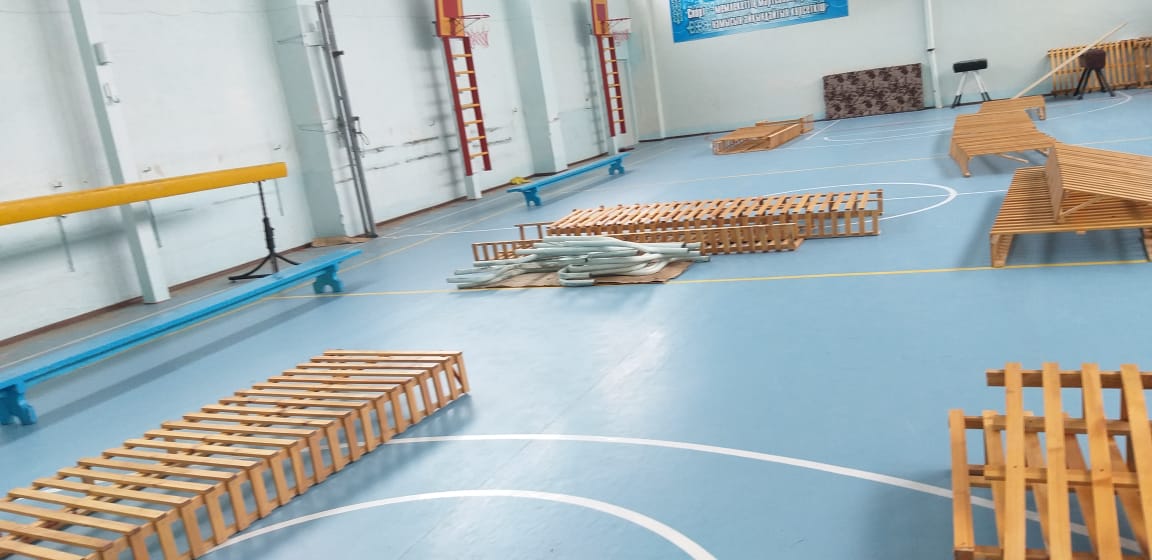 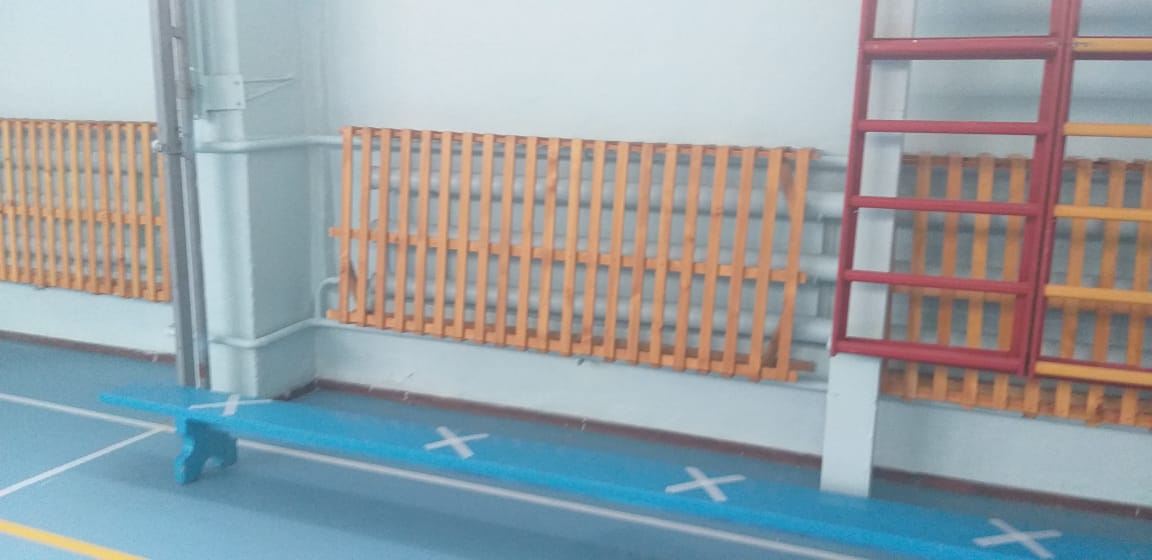 Текущий ремонт отопительной системы в спортзале 

Поставщик:  ТОО «БАКС-ЛТД»
Руководитель:  Полозов Александр Николаевич
Договор № 47 от 06.03.2020 г. на сумму 1056908,03  тенге
Характеристика здания

Год ввода в эксплуатацию:1978 г.
Проектная мощность:1320 
Тип здания: Железобетон, 4 этажное
Общая площадь: 5813м2
7